101-102年度診所醫療品質及病人安全工作目標
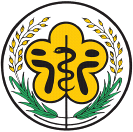 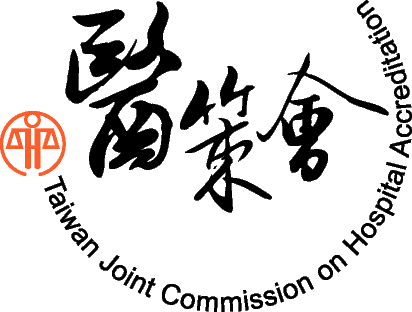 財團法人醫院評鑑暨醫療品質策進會
行政院衛生署
用藥安全
檢視從處方到給藥之流程是否存有安全疑慮
落實病人用藥過敏史及不良反應史的記錄及運用
加強藥物諮詢功能，提升民眾安全用藥能力
診所
醫療品質及病人安全工作目標
提升手術安全
跌倒預防
落實手術安全流程
提升麻醉照護品質
落實執行跌倒防範之教育宣導
改善醫療照護環境，以降低跌倒風險及傷害程度
目標一、用藥安全
目標一、用藥安全
執行策略
檢視從處方到給藥之流程是否存有安全疑慮
落實病人用藥過敏史及不良反應史的記錄及運用
加強藥物諮詢功能，提升民眾安全用藥能力
目標一、用藥安全
一般原則及參考做法
目標一、用藥安全
一般原則及參考做法(續)
目標二、跌倒預防
目標二、跌倒預防
執行策略
落實執行跌倒防範之教育宣導
改善醫療照護環境，以降低跌倒風險及傷害程度
目標二、跌倒預防
一般原則及參考作法
目標三、提升手術安全
目標三、提升手術安全
執行策略
落實手術安全流程
提升麻醉照護品質
目標三、提升手術安全
一般原則及參考作法
目標三、提升手術安全
一般原則及參考作法-日常管理
目標三、提升手術安全
一般原則及參考作法-日常管理
目標三、提升手術安全
一般原則及參考作法-手術前中後
目標三、提升手術安全
一般原則及參考作法-手術前中後
謝謝聆聽敬請指教
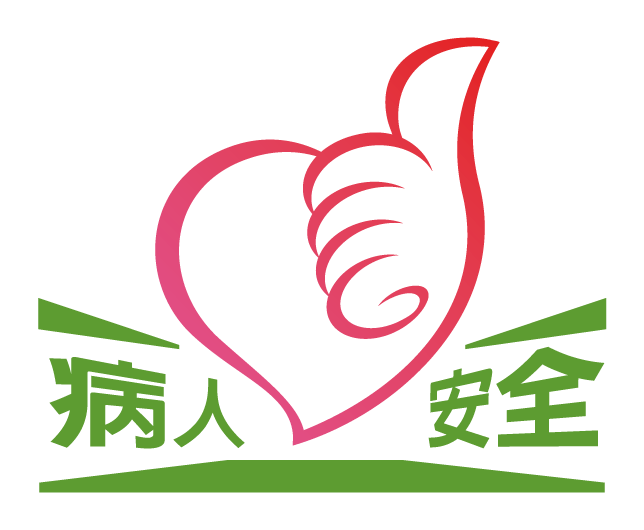